Ephesians 3:20–21
20Now to him who is able to do far more abundantly than all that we ask or think, according to the power at work within us,  21  to him be glory in the church and in Christ Jesus throughout all generations, forever and ever. Amen.
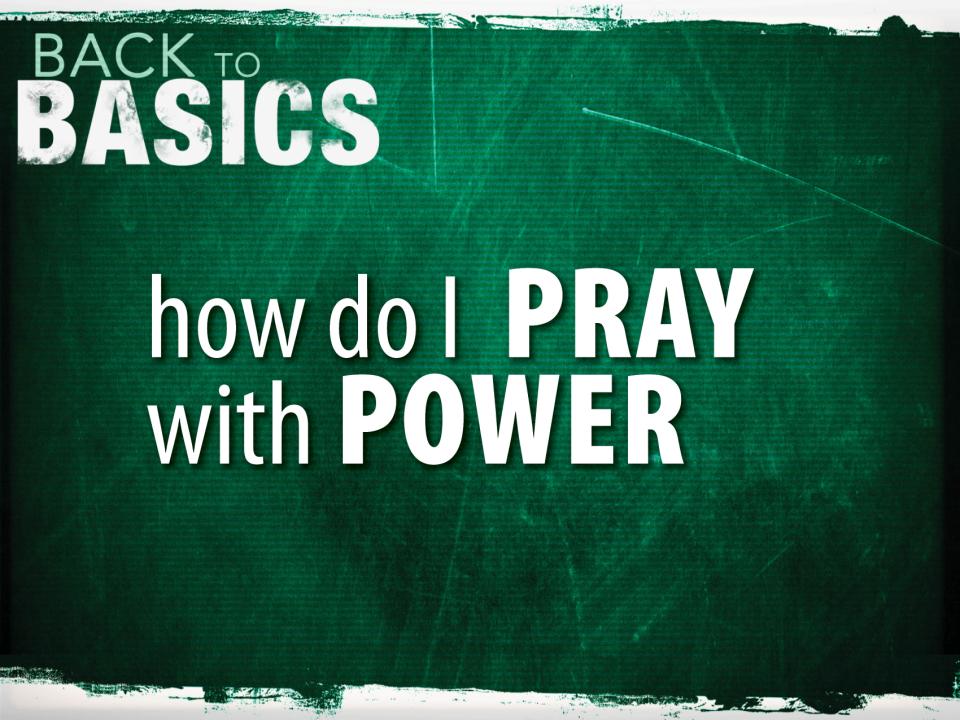 We need to pray with emotions.
Too often we restrict our emotions to gladness.
Psalm 88
Philippians 4:6
We need to pray with persistence.
Luke 18:1–8; 11:5–8
Luke 11:9–13
Four things about prayer:
It must be a great desire.
It must be done in faith. 
It must be of importance.
It will be time consuming.
We need to pray with expectations.
Ephesians 3:20–21
James 4:2
Psalm 81:10
Two requirements: 
Pray within the will of God.
Pray with the faith to carry the prayer.